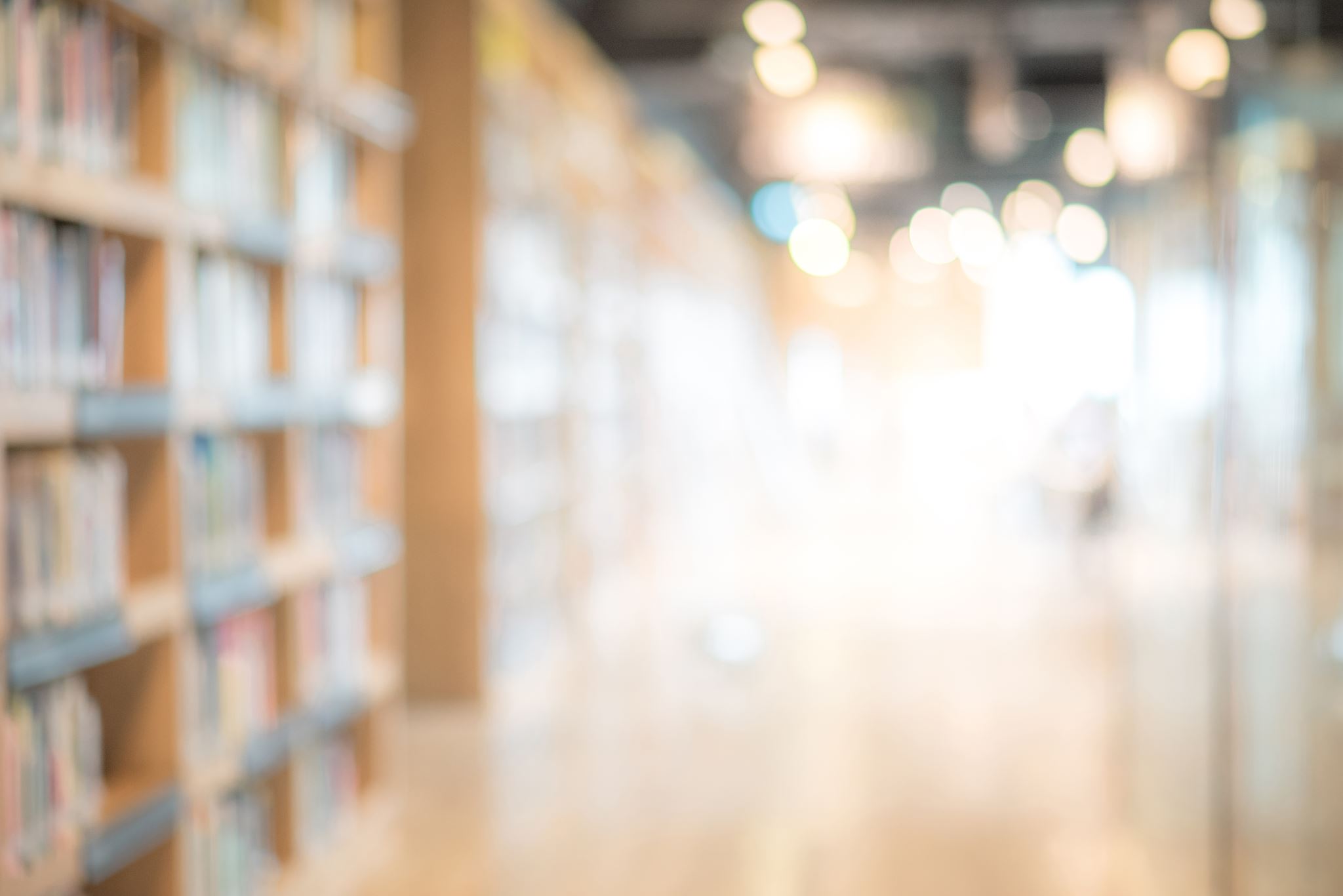 CCS Updates
Circulation Technical Group October 8, 2021
Quick Reminder
Claiming an Item
If registering a user with an existing account, do not create a brand-new patron record.

Instead, update the information on their existing patron record.
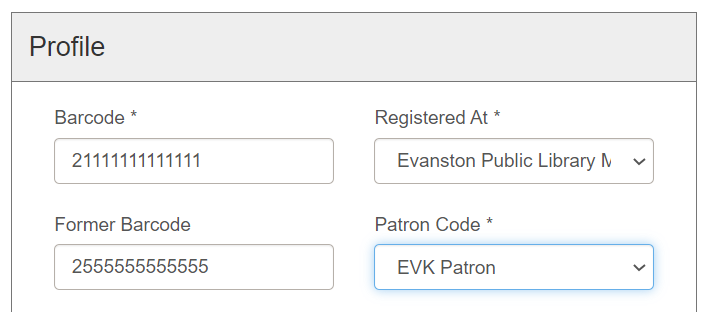 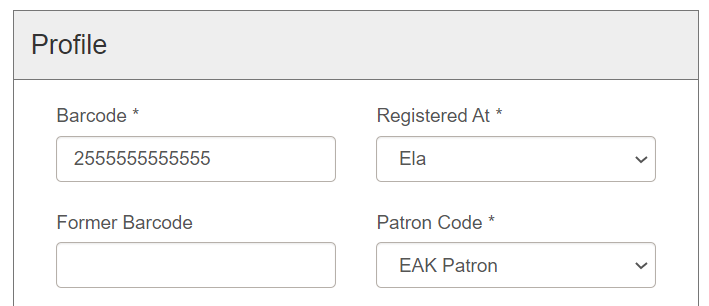 Vega Discover Update
Claiming an Item
Timeline shifted for development of key functionality.
Vega Discover Update
Claiming an Item
CCS will still perform user experience testing over winter.
Vega Discover Update
Claiming an Item
Start beta testing in Spring 2022.
Vega Discover Update
Claiming an Item
Governing Board will vote to adopt or not in summer 2022.
Website Update – ccslib.org
Claiming an Item
New CCS Website launches October 11!
    
Start using L2 login with CCS website and can also use with Web Reports
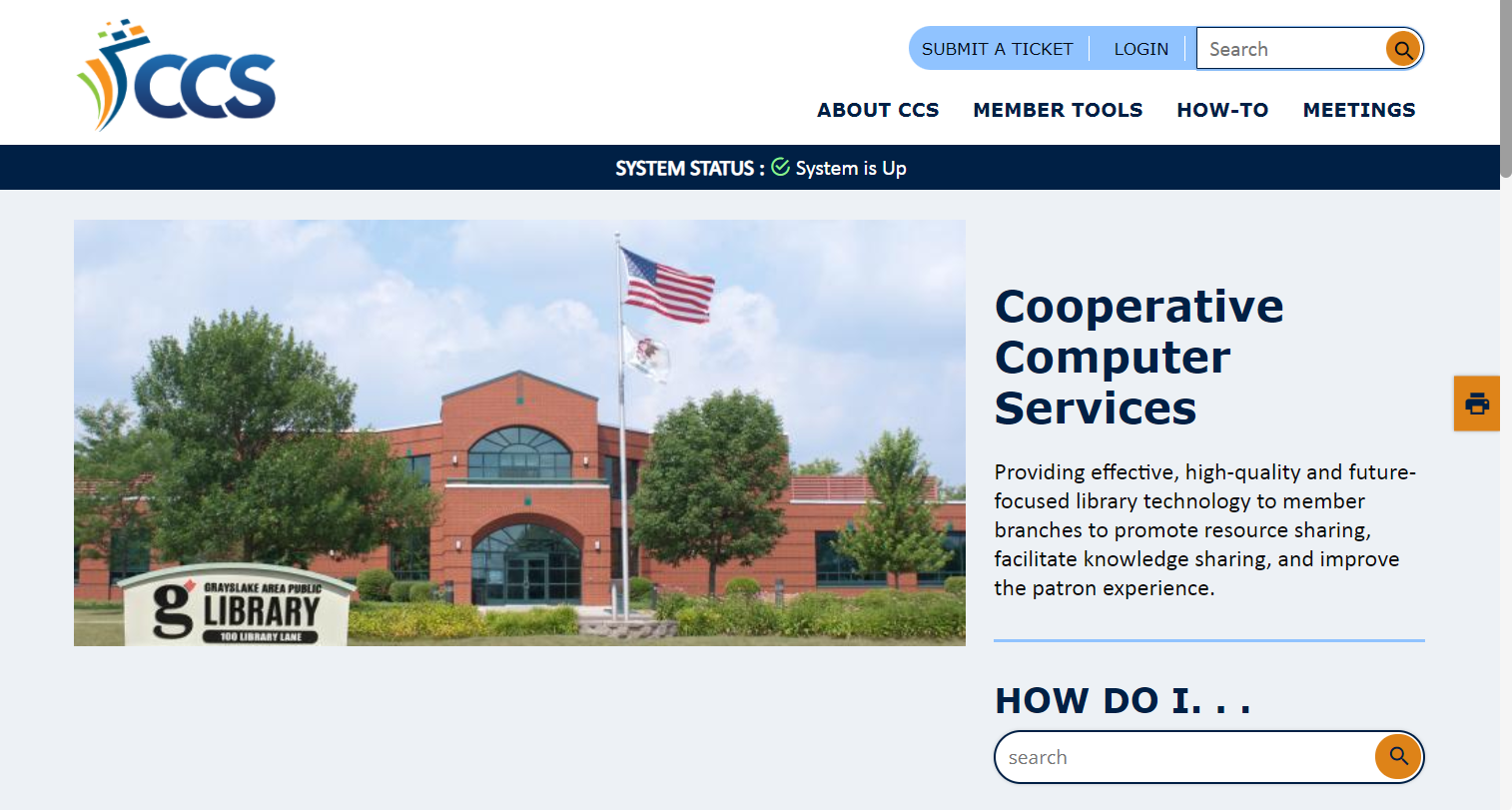 Evanston Race/Ethnicity Field
Claiming an Item
Evanston patrons now have additional race/ethnicity field in registration workform
  
ONLY Evanston staff may modify those fields
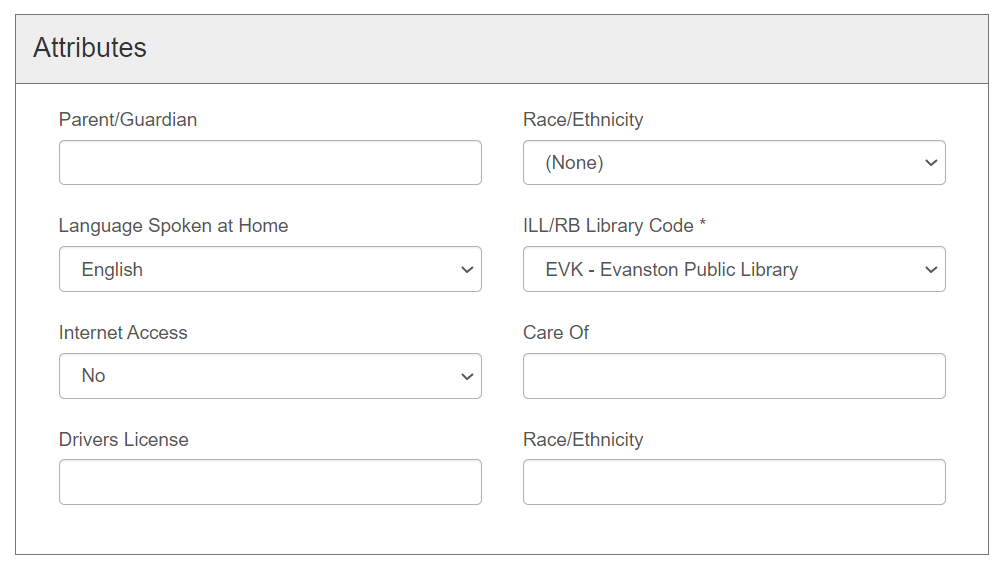 Custom Content Field Bug
Claiming an Item
Bug in custom content free text fields (driver's license)
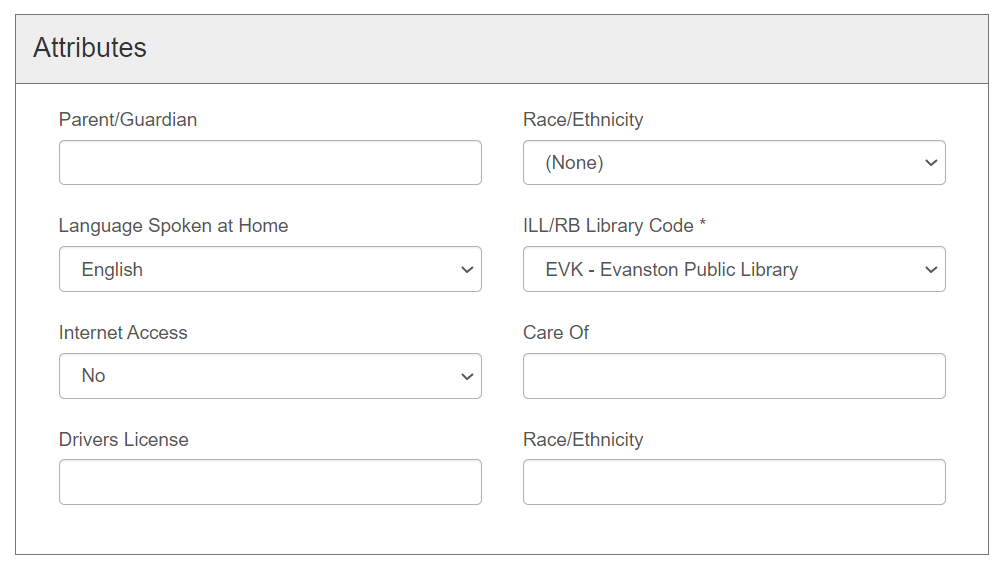 Custom Content Field Bug
Claiming an Item
"Enter" command > browser prompts you to leave site
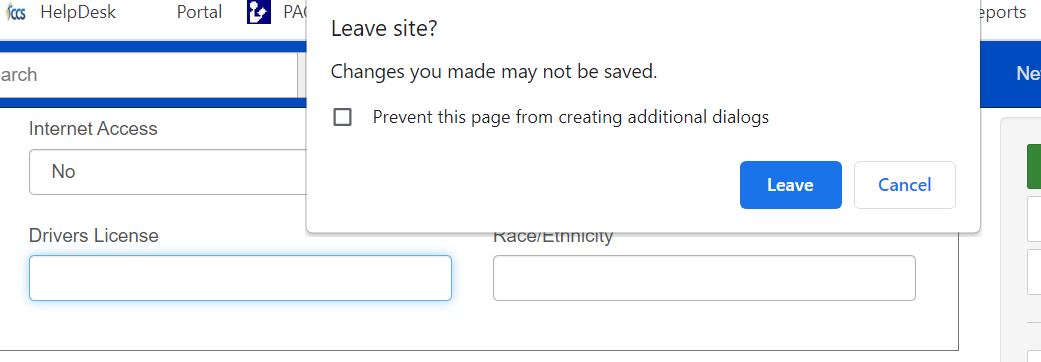 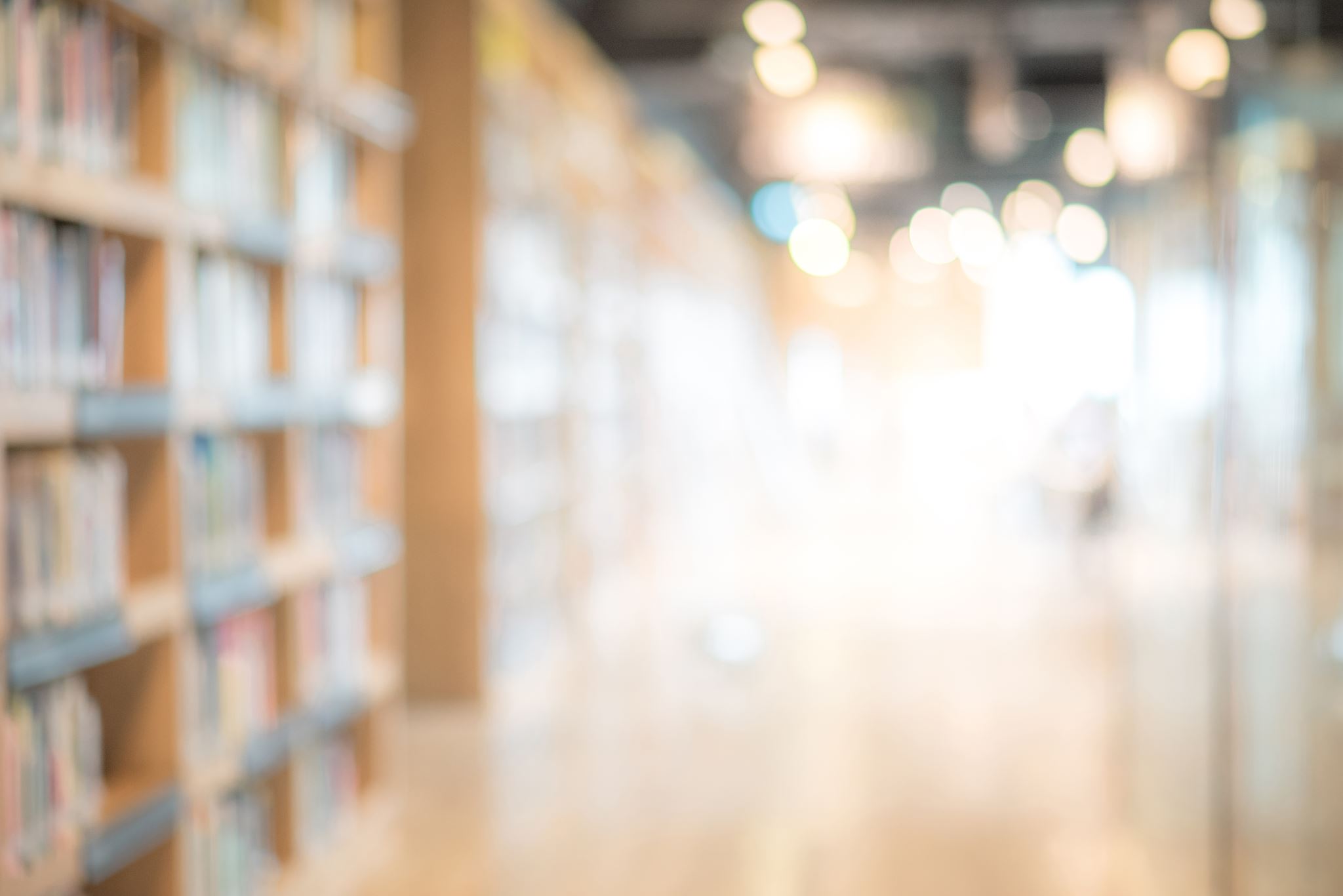 Proposed Addition to the Circulation Manual
Circulation Technical Group October 8, 2021
Proposed Segment
Claiming an Item
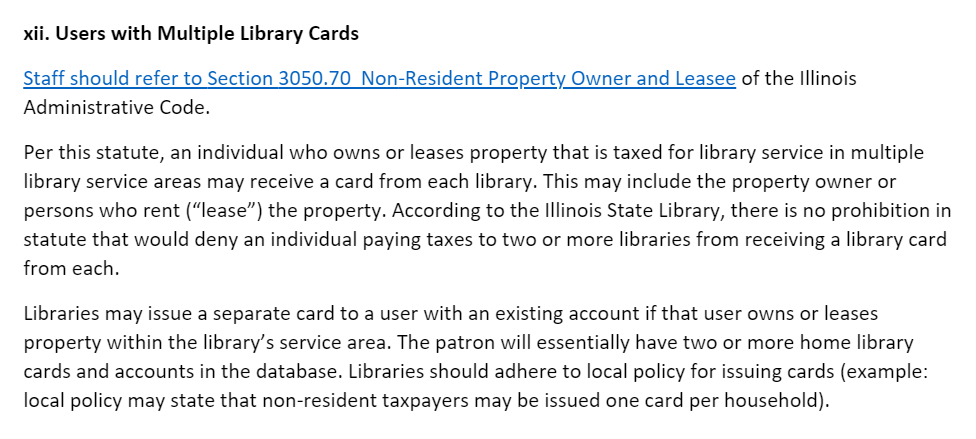 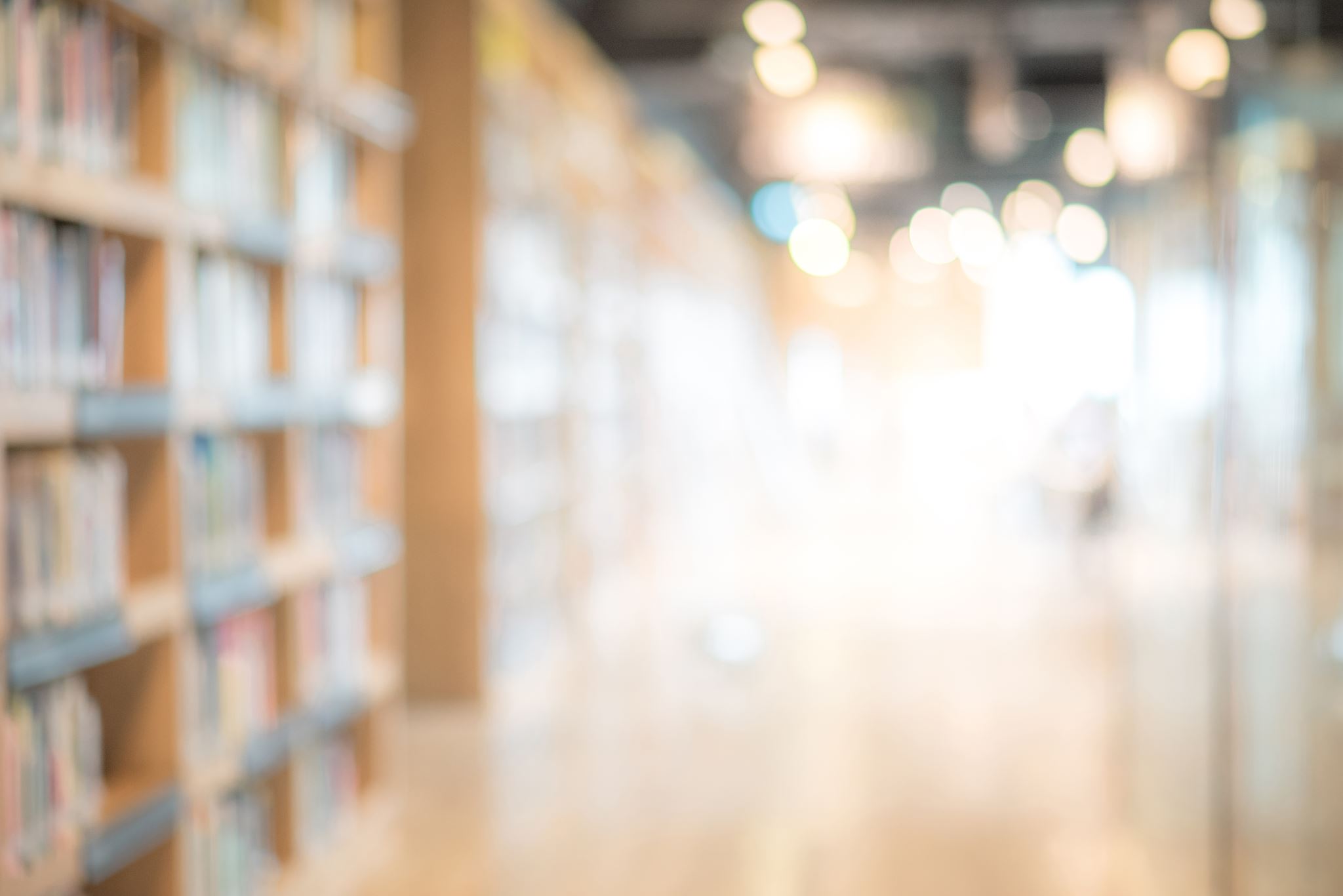 Claimed Item Workflows
Circulation Technical Group October 8, 2021
Claiming an Item
Claiming an Item
Libraries may claim their own items or an intra-CCS item without consulting the owning library
91% of claims are local
Libraries will check the Web Report, "Items with a Status of Claims" regularly.
Claiming an Item
Claiming an Item
Patron may have up to 5 active ("Current") claims before they are blocked
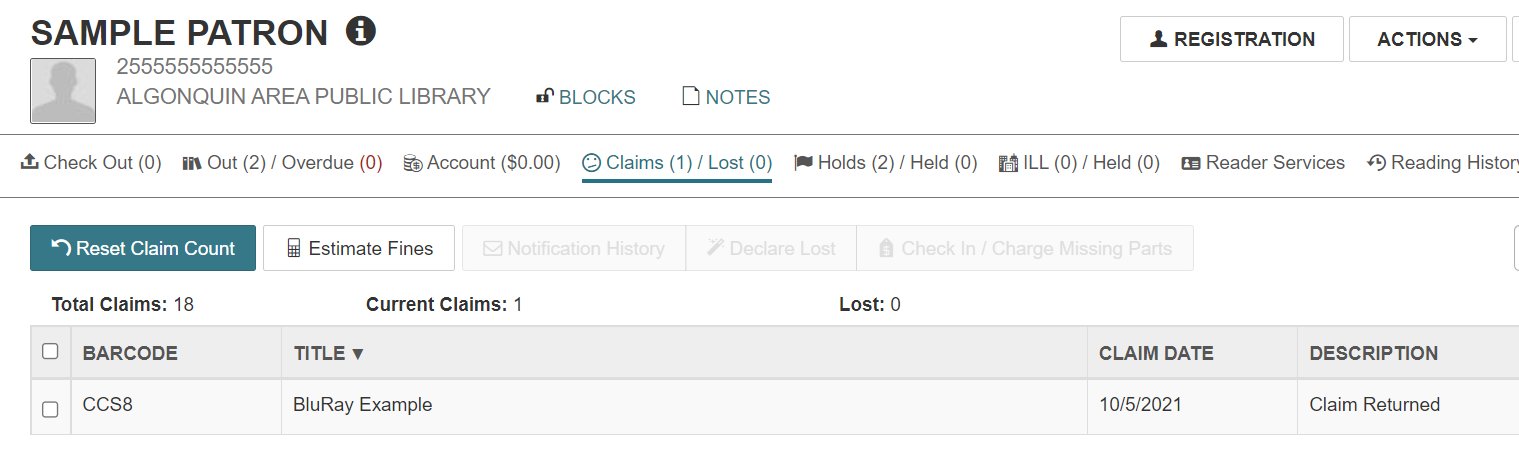 Claiming an Item
Claiming an Item
Polaris also records the patron's lifetime claim count ("Total Claims")
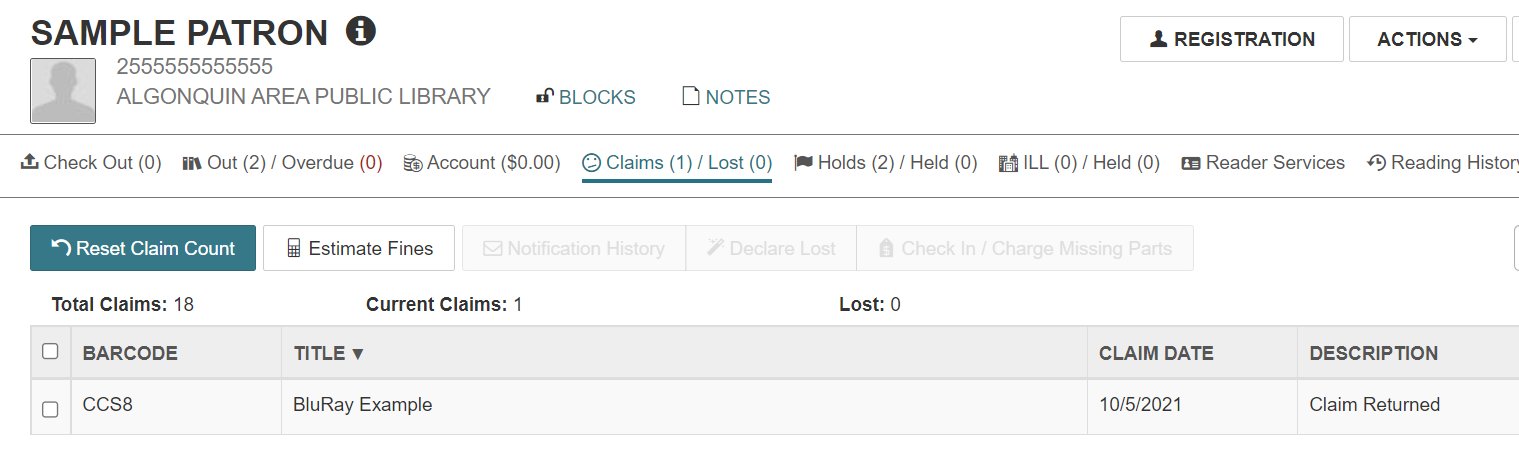 Resolving a Claim
Claiming an Item
A claim is resolved when
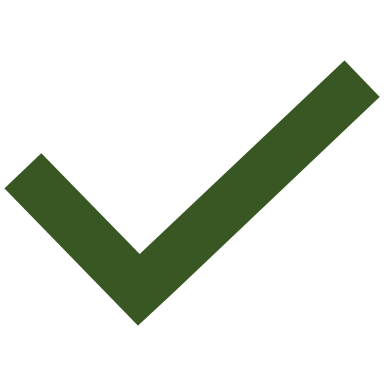 The item is found and checked in
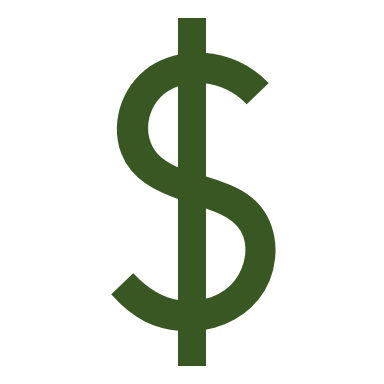 The patron pays for the item
75% of resolved claims are resolved within 34 days
Manually Removing an Unresolved Claim
Claiming an Item
For claims that are not resolved, staff will eventually need to manually remove them from the patron's record so the item can be deleted
Important to manually resolve long-standing claims in order to help maintain collections and the database
Manually Removing an Unresolved Claim
Claiming an Item
Recommended workflow:
Mark claimed item as Lost
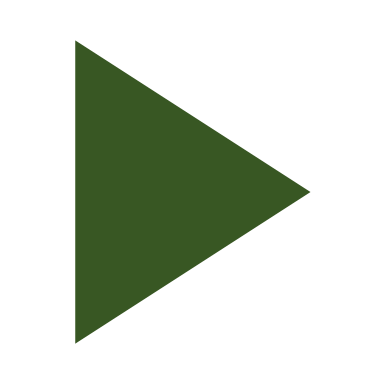 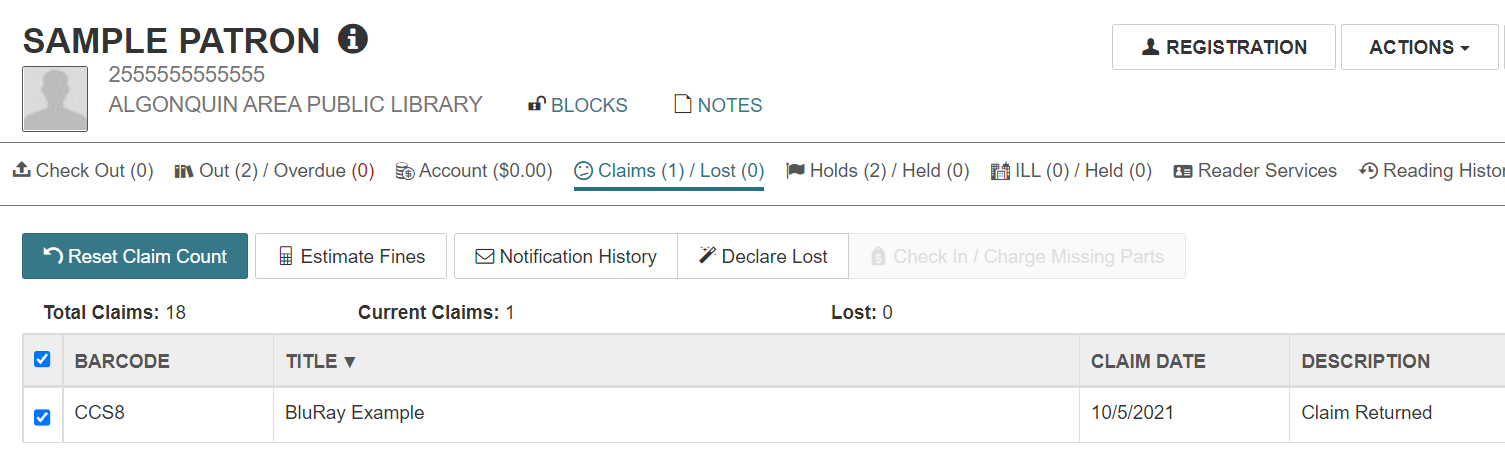 Manually Removing an Unresolved Claim
Claiming an Item
Recommended workflow:
Mark claimed item as Lost
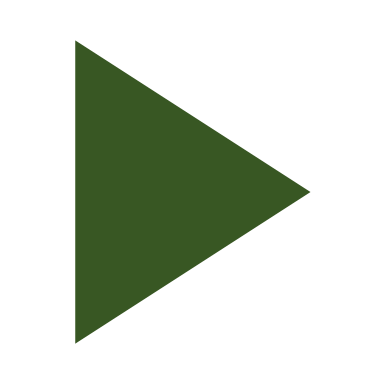 Waive replacement fees
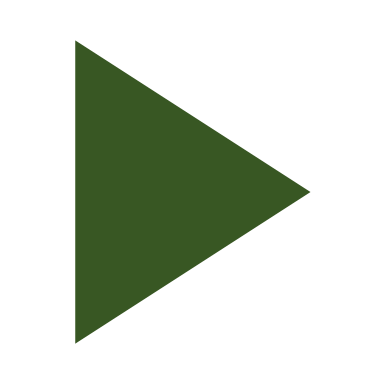 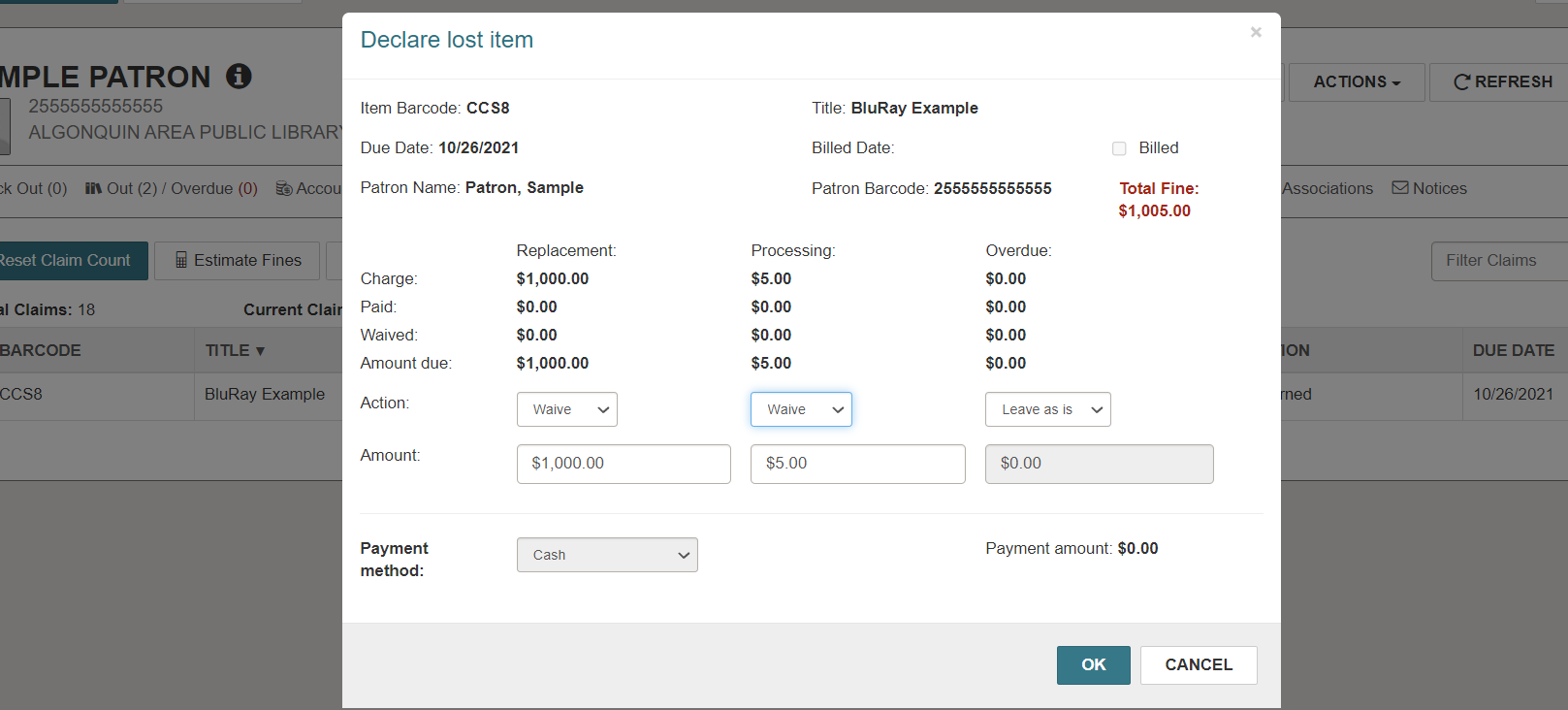 Manually Removing an Unresolved Claim
Claiming an Item
At what point should libraries manually remove an unresolved claim?
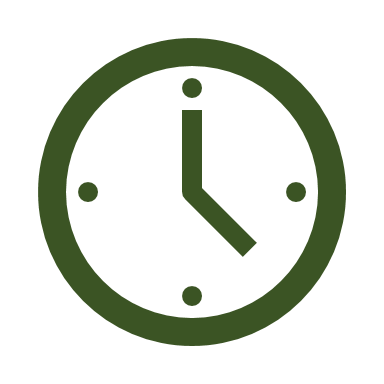 36% of active claims in database are 2+ years old
Manually Removing an Unresolved Claim
Claiming an Item
At what point should libraries manually remove an unresolved claim?
Recommendation (pending approval): An unresolved claim should be considered for manual removal from a patron's record
At the minimum, after one month
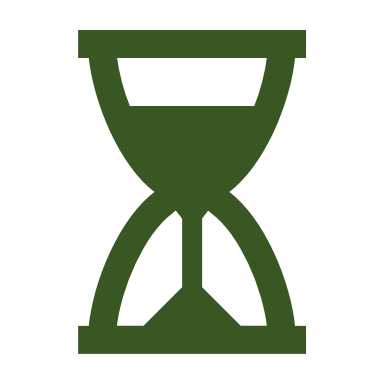 At the maximum, no later than one year
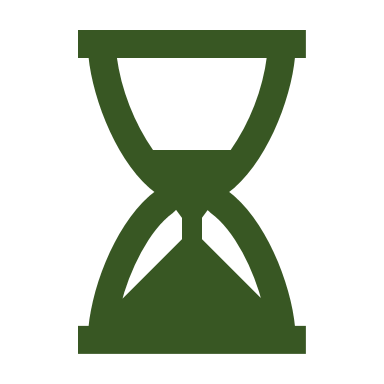 Claiming an Item
Discussion - Removing Unresolved Claims
Who can or should remove an unresolved claim?
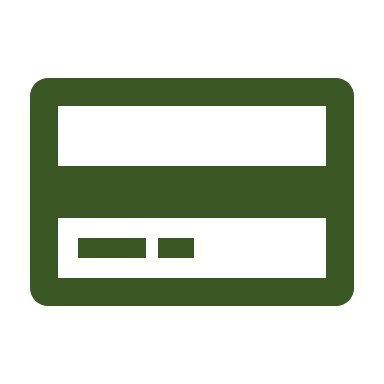 The claiming library
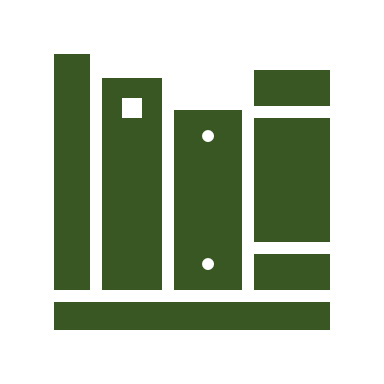 The owning library